102學年人文國中小總體課程說明會
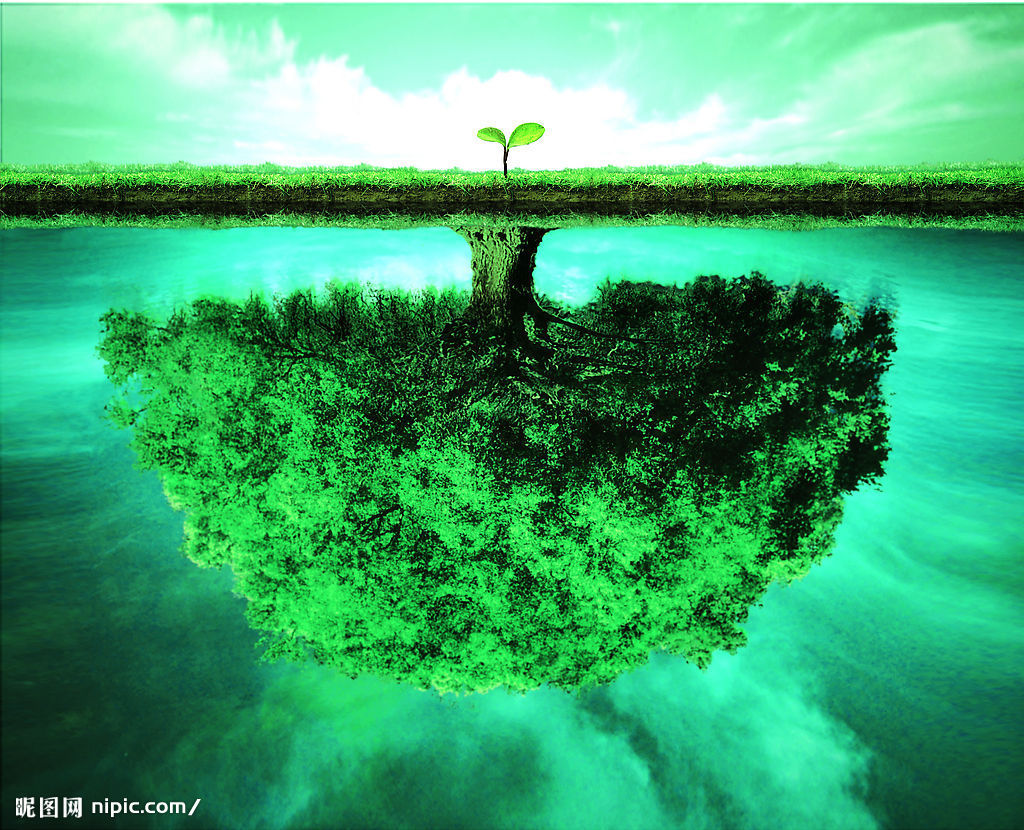 教學視導_馬駿良
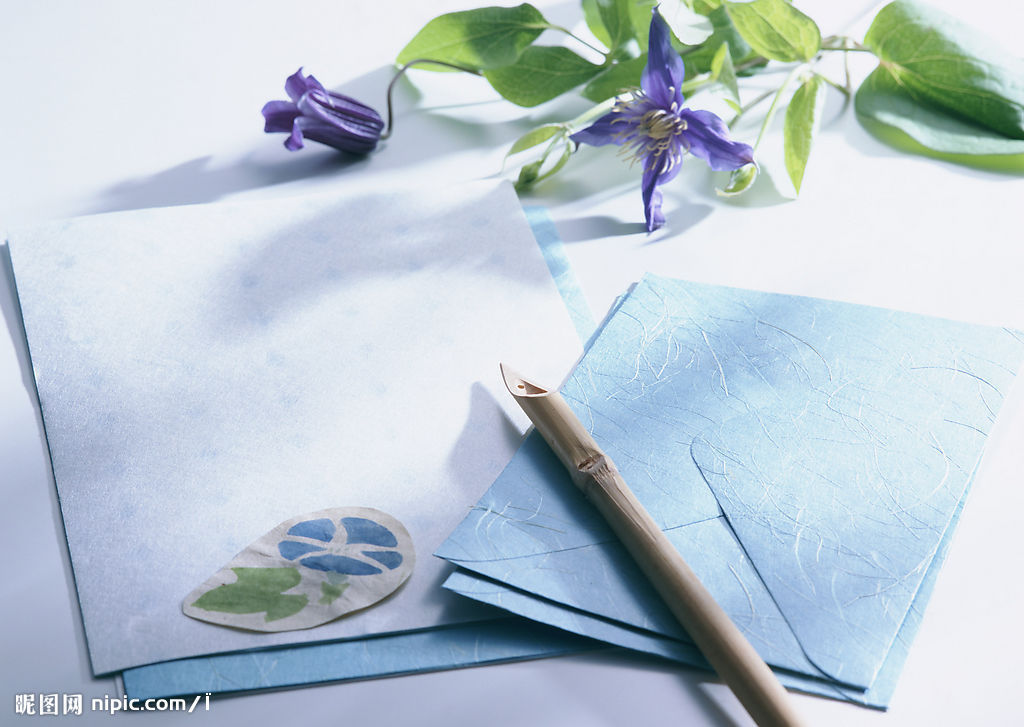 102學年適性工作小組時程
101-02-寒假_全校課程總體架構討論

101-03-W2-教師適配專案小組
      -春假-專案小組課程模組研發

101-04-W4-總體課程架構說明會
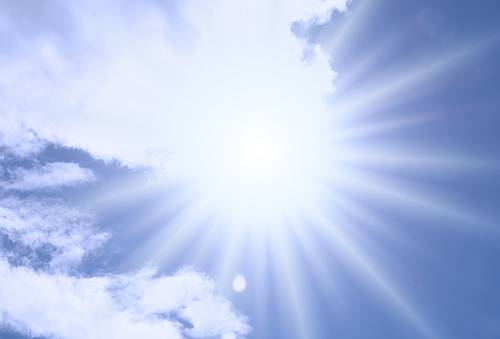 後現代課程觀_以學習者為中心，從孩子多面向的需求出發
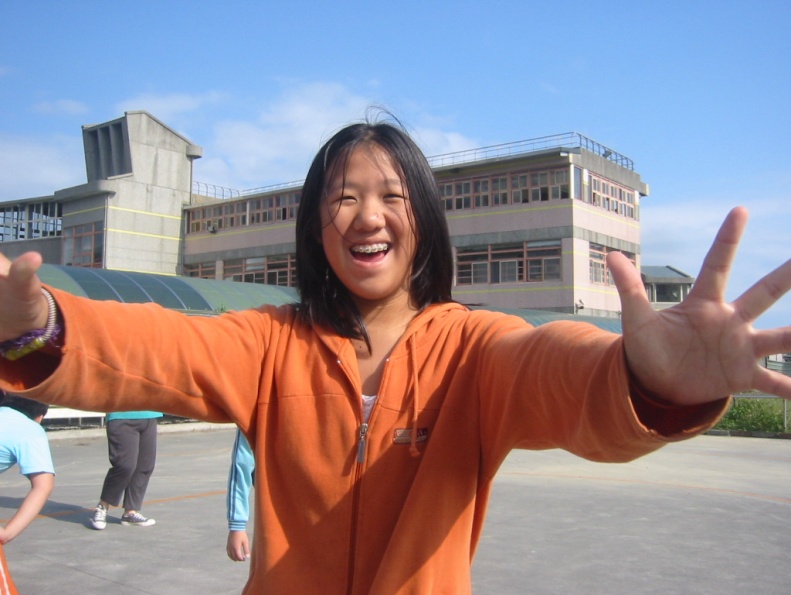 生理
精神
兒童青少年的優勢發展
自治性的人格養成
心理
富足的內在需求
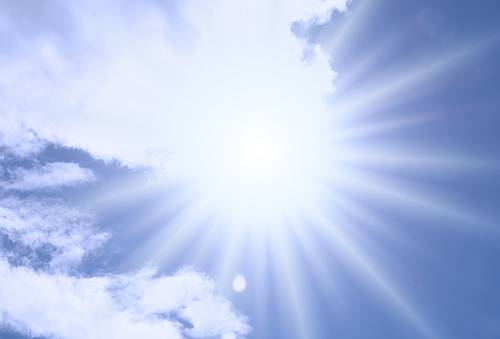 依孩子群組特質架構課程呼應孩子步調即時調整
兒童青少年發展、內在需求、性格調育
例：國中模式
例：國小模式
課程能力指標_以G2~G5兒童優勢發展為例
國小部模組間的垂直流動
國中部模組間的水平旋轉
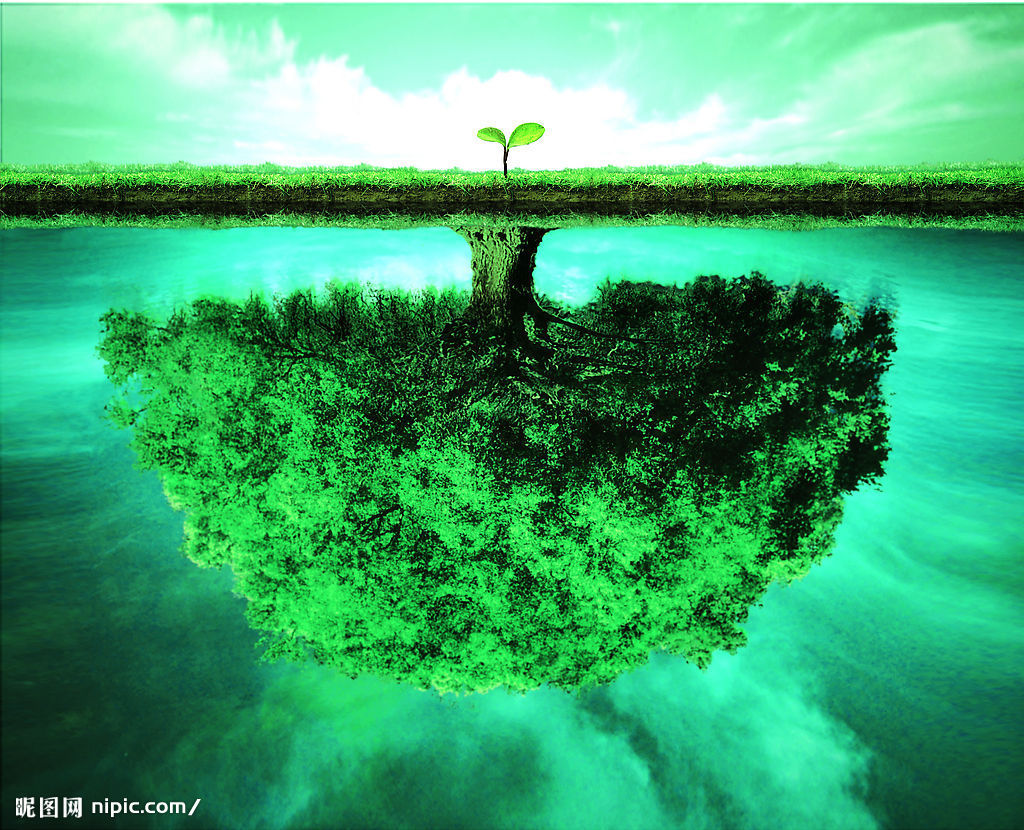 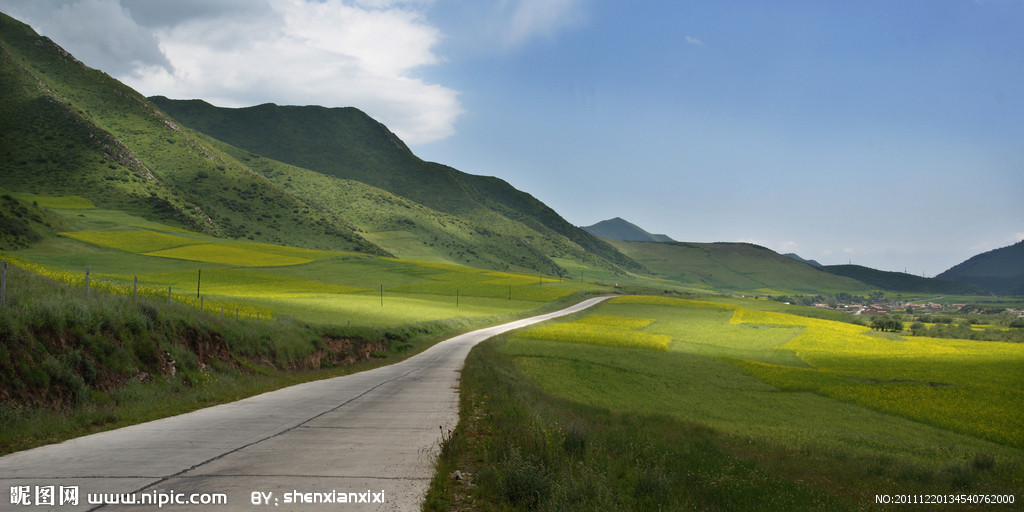 協助孩子做選擇

孩子特性
教師觀察
家長期許
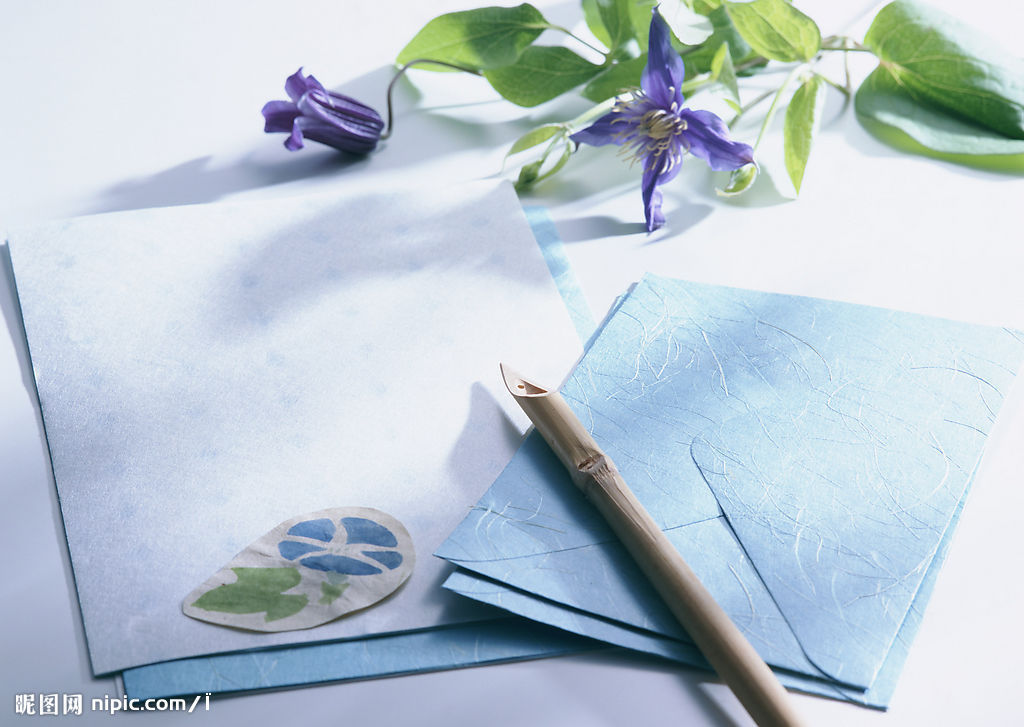 102學年適性工作小組時程
101-04-W5-國中部模組分組座談
      -W6-國中部學生志願調查(含國小五年級)
      -W7-親師有約、國小部分組座談
      -W9-各課程模組學生名單確定
             
102-01-課程研討說明會(視需求舉辦)
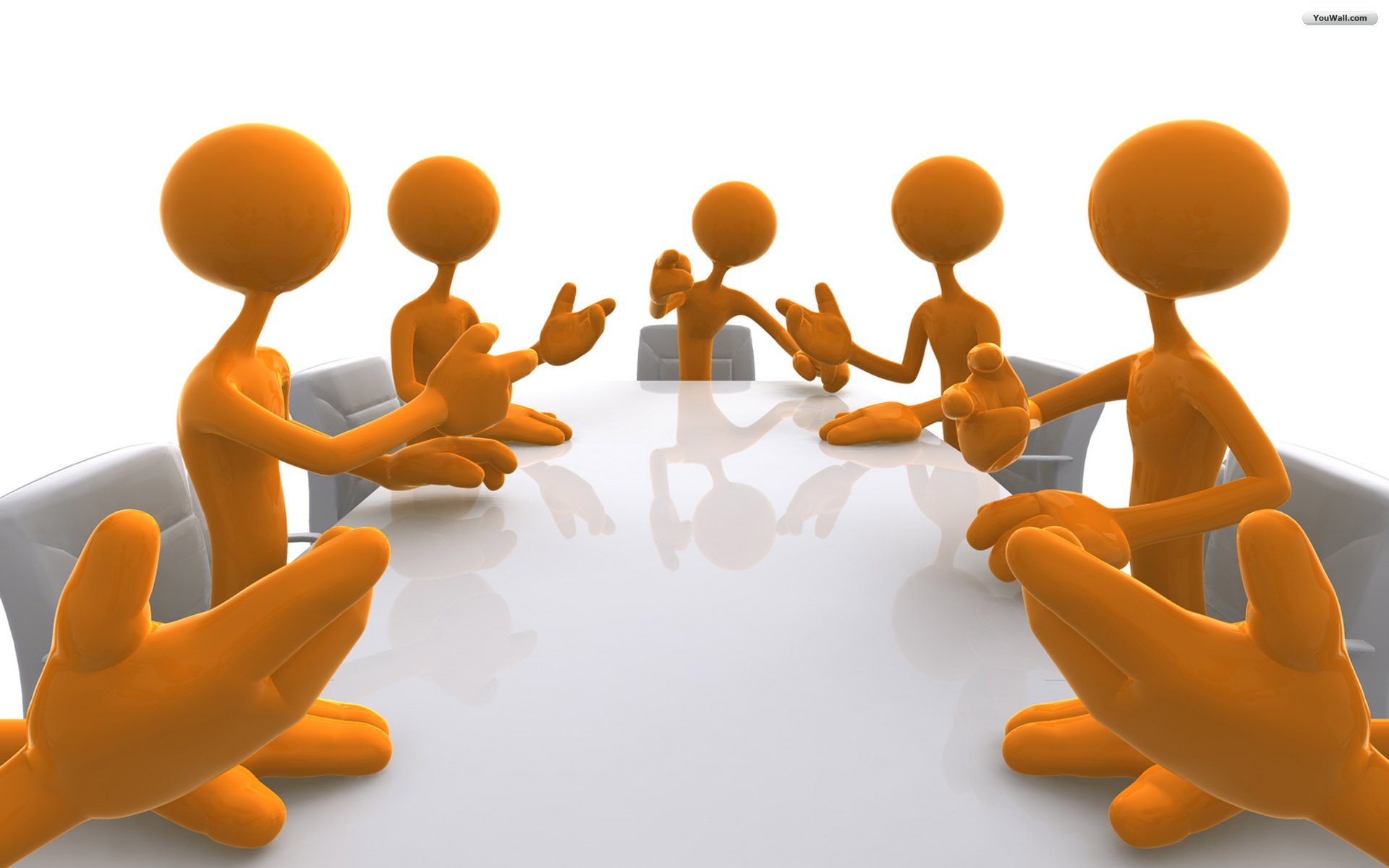 綜合座談
教學中心_兒童青少年發展
研發中心_跨領域整合
追蹤個體動態發展，亦步亦趨課程設計。
引發內在需求的教學策略
提供人格自治性養成的環境
藝文領域指標與兒童發展任務對照表
兒童發展任務與藝文領域指標對照表
“適” ，”性”教育美學觀探究
理學_實體理性(啟蒙的_在現象界與現實界中擺盪入真實界)_質性的_會議、診斷評量、親師生溝通
  實踐學_個人中心(阿德勒_人本)_生存_有機體、自然引力、變形蟲
  美學_自治性美學(阿多諾)_性格調育_人際力學、選修、學習風格分組

人賴以生存的基本範疇_兒童青少年的優勢發展、富足的內在需求、自治性的人格養成

以學習”者”為中心的後現代的課程觀_亦步亦趨_課程是因學習者需求而來，非一種計畫的實踐_有機體課程

人性內含範疇廣，不在全盤的掌握，而是營造一處天性能自治性成長的環境。
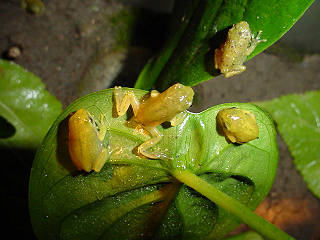